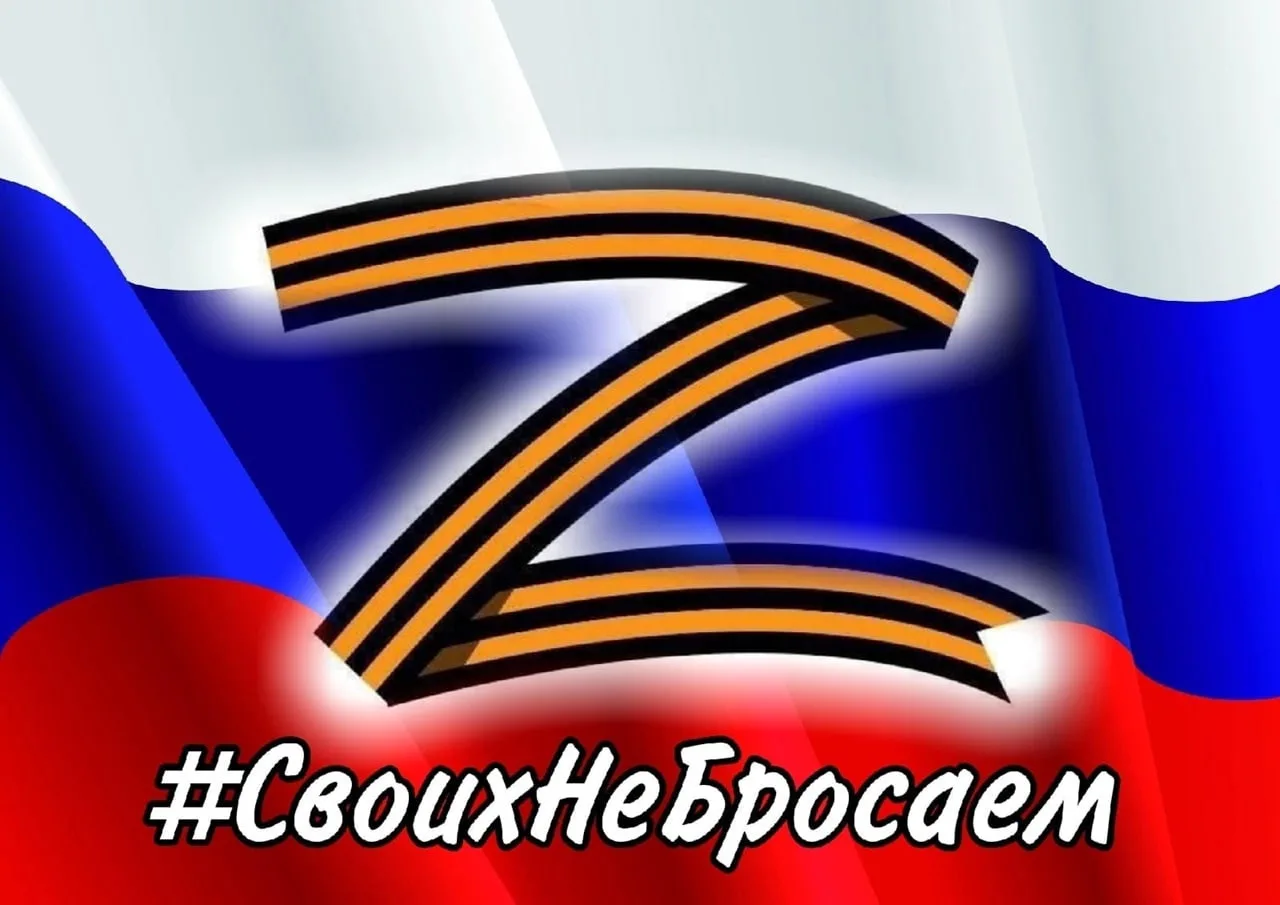 Я – русский! 
Этим и горжусь!

И больно мне, 
что кто-то, где-то

Мою божественную Русь
Стереть готовится со света.

Но память русских городов
Вовек не даст себя в обиду.

И за нее я в бой готов,
В любой момент на сечу выйду.

Не троньте праведную Русь,
Она крепка в своих объятьях.

Я –русский! Этим и горжусь!
И вы гордитесь этим, братья!
«Честь имею»
 - герои Специальной военной операции.
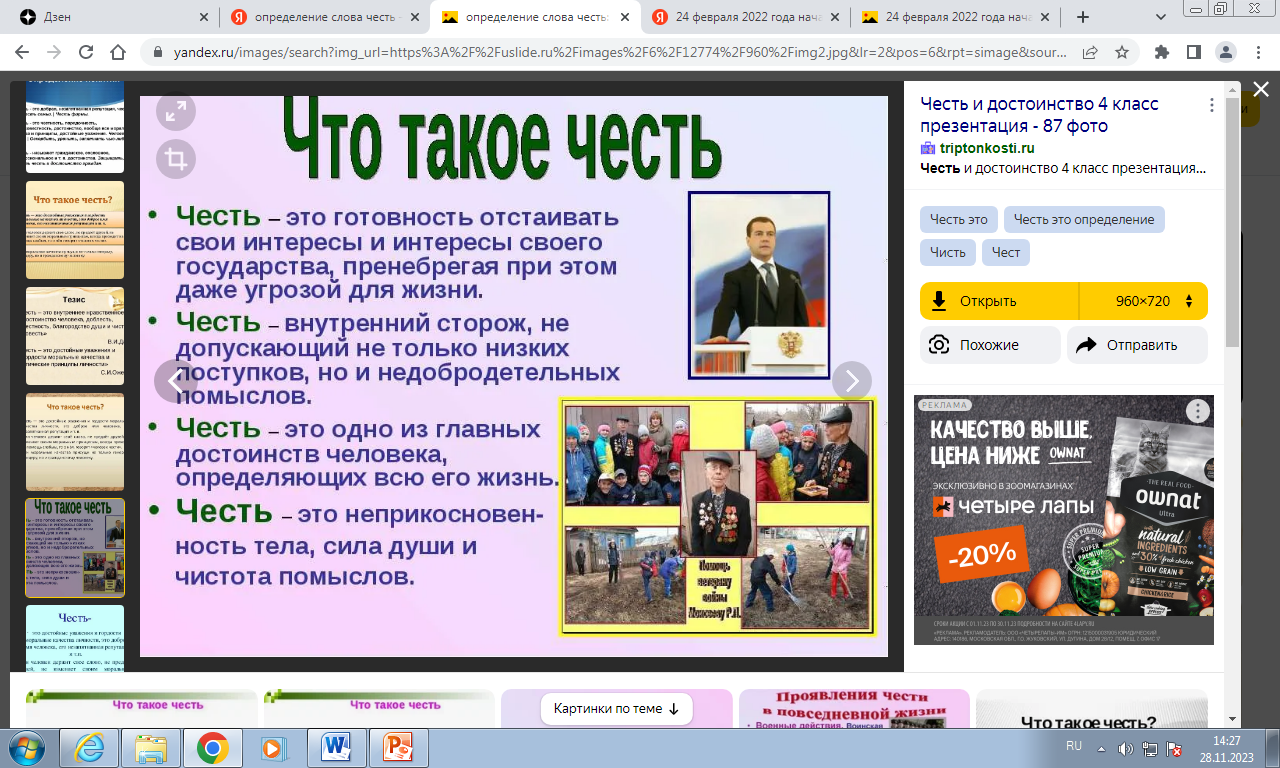 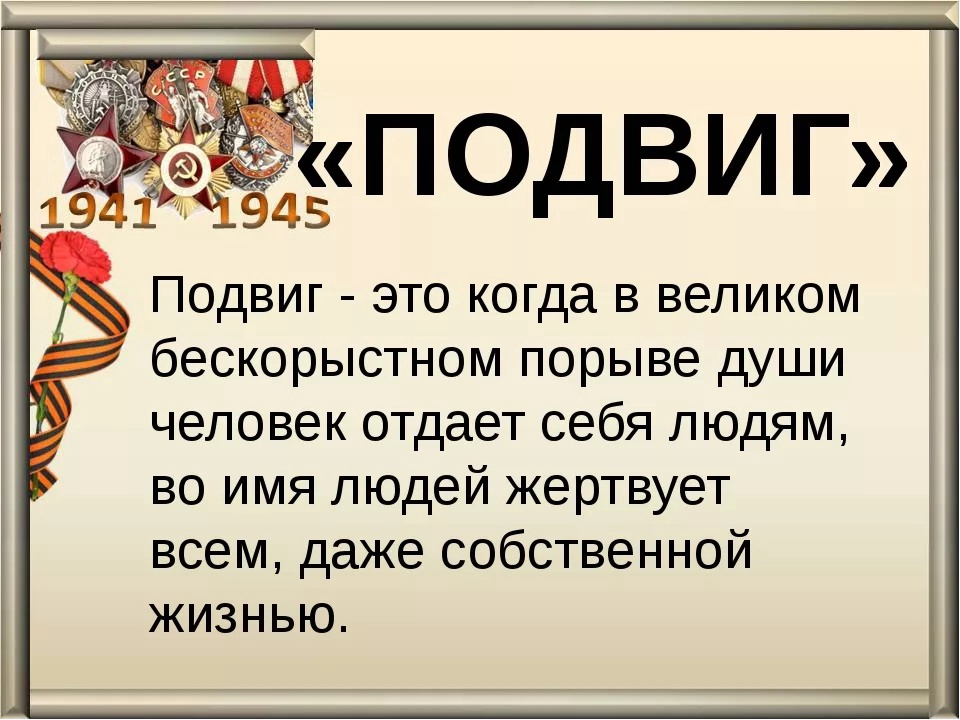 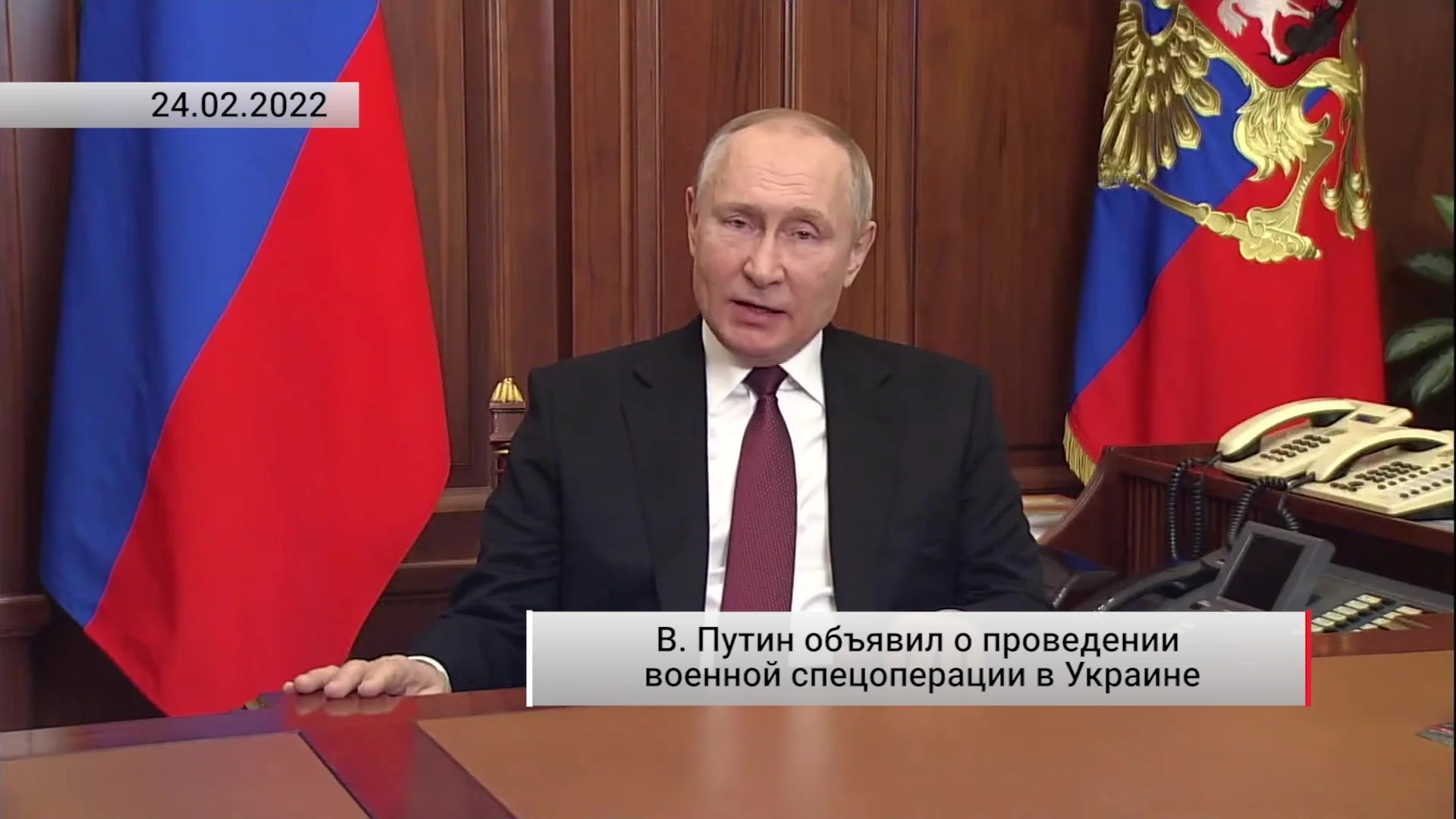 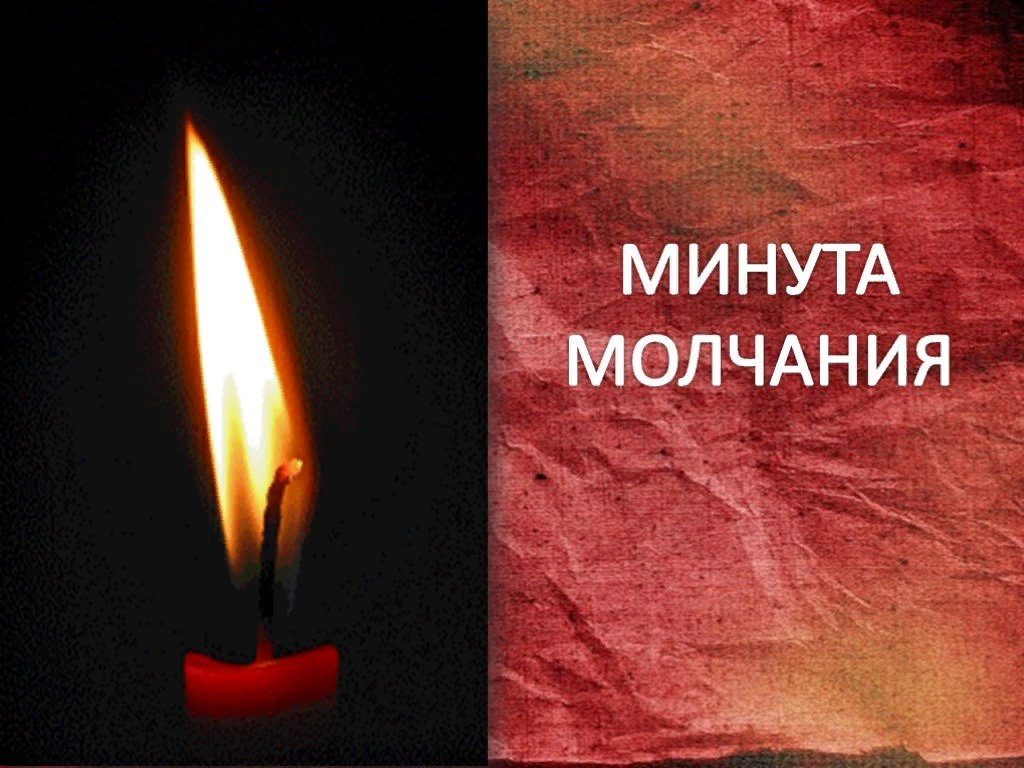 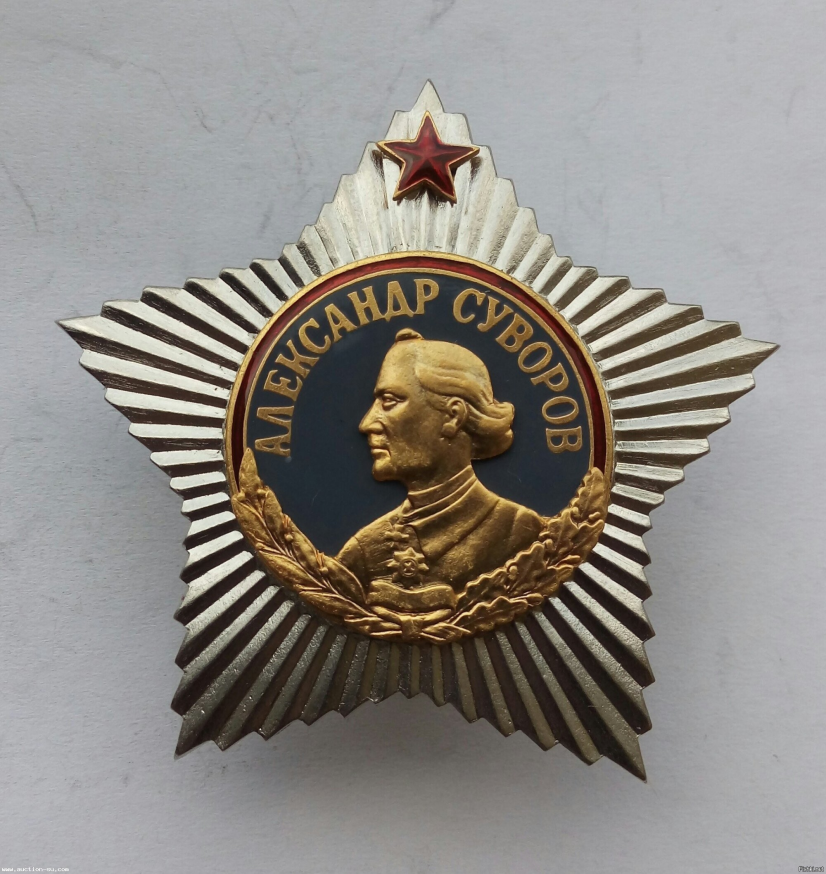 Подполковник медицинской службы Алексей Дружинин, не смотря на контузию и ранения кистей рук, прооперировал трех сослуживцев, спас им жизни и организовал эвакуацию в тыл под огнем противника. Награжден медалью Суворова.
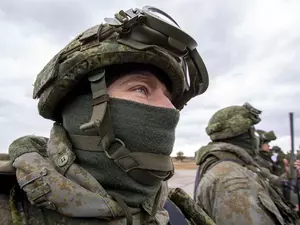 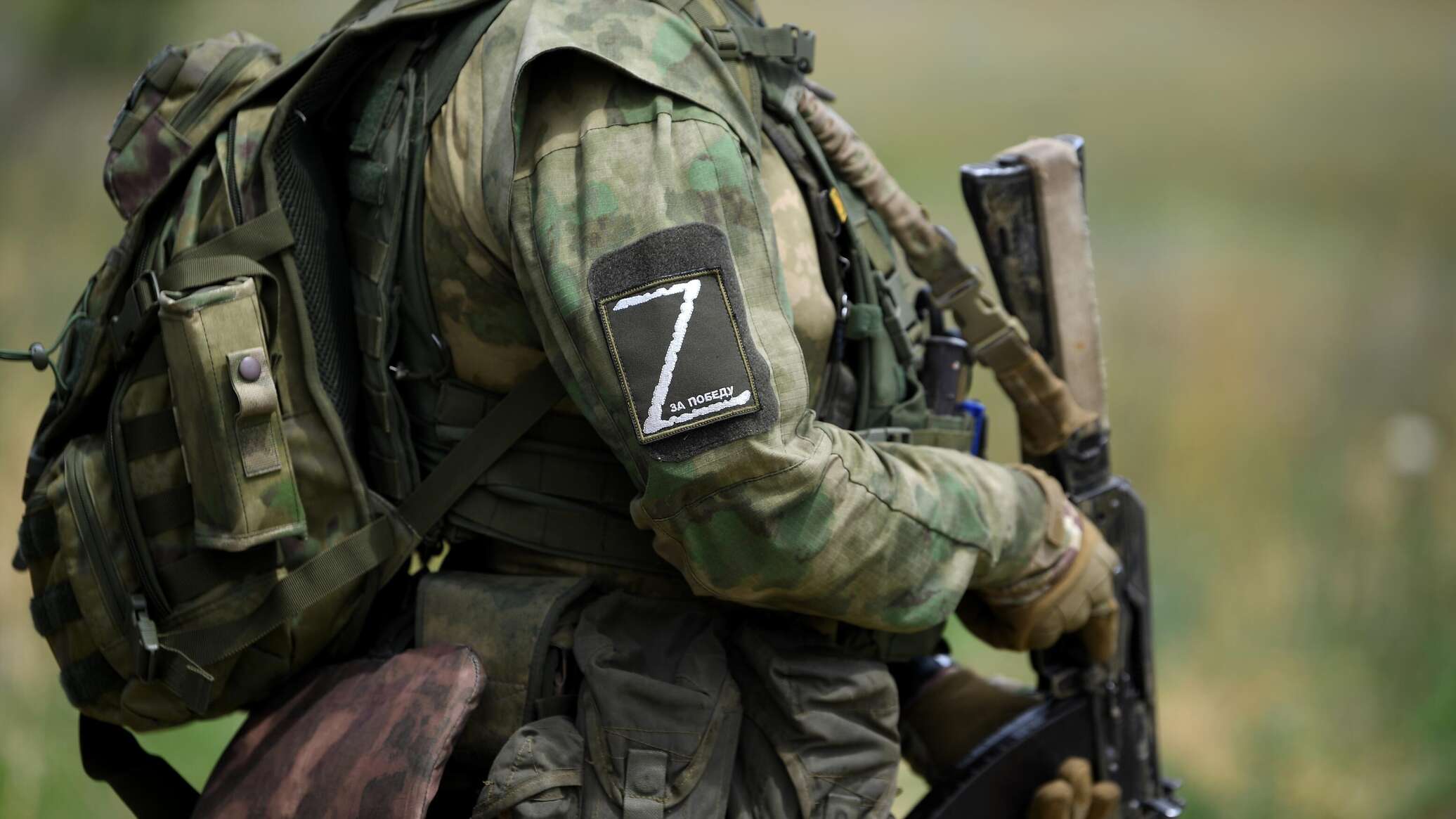 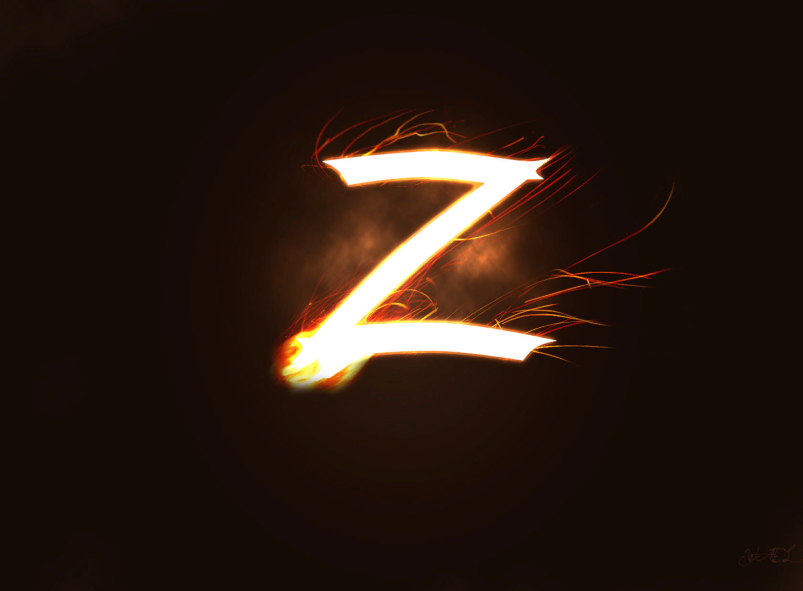 Уходят парни на войну,
 Как в том далёком сорок первом, 
Уходят, что-бы защитить страну,
И не хотят стоять резервом. 
Чтоб защитить свою семью, Родной очаг, своих детишек, Свою любимую жену, Своих сестрёнок и братишек
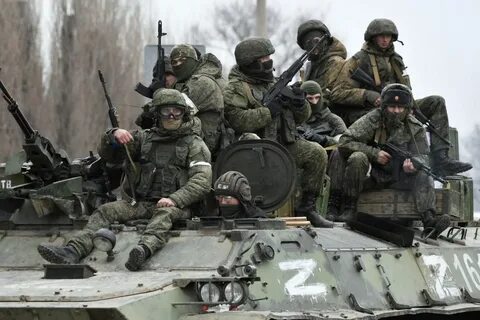 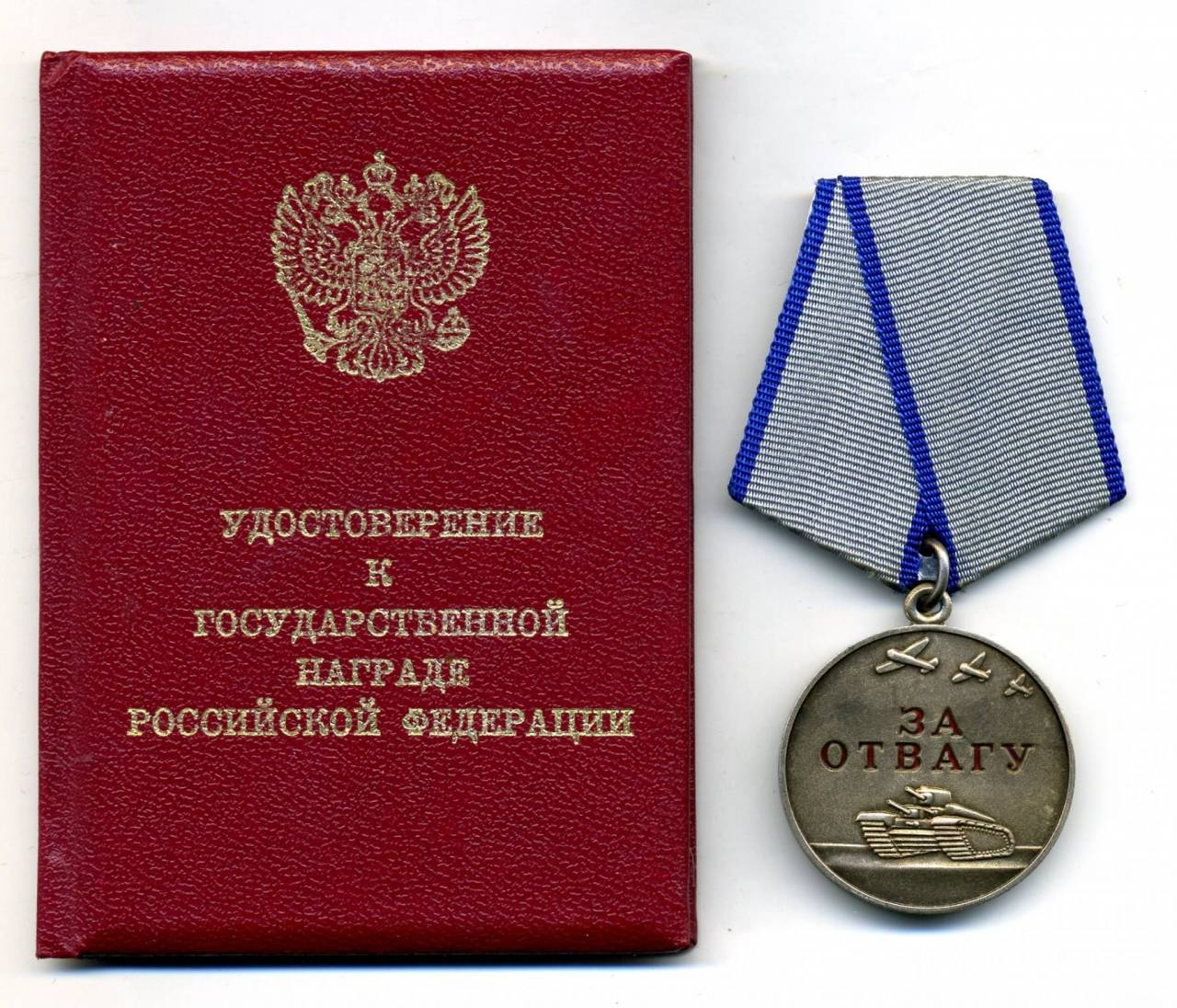 Еще один наш земляк , рядовой Денис Нечай в составе минометного подразделения занял выгодный рубеж и семь дней в упорных боях отражал атаки противника, пока не получил тяжелое ранение. Награжден самой почетной солдатской медалью «За отвагу»,
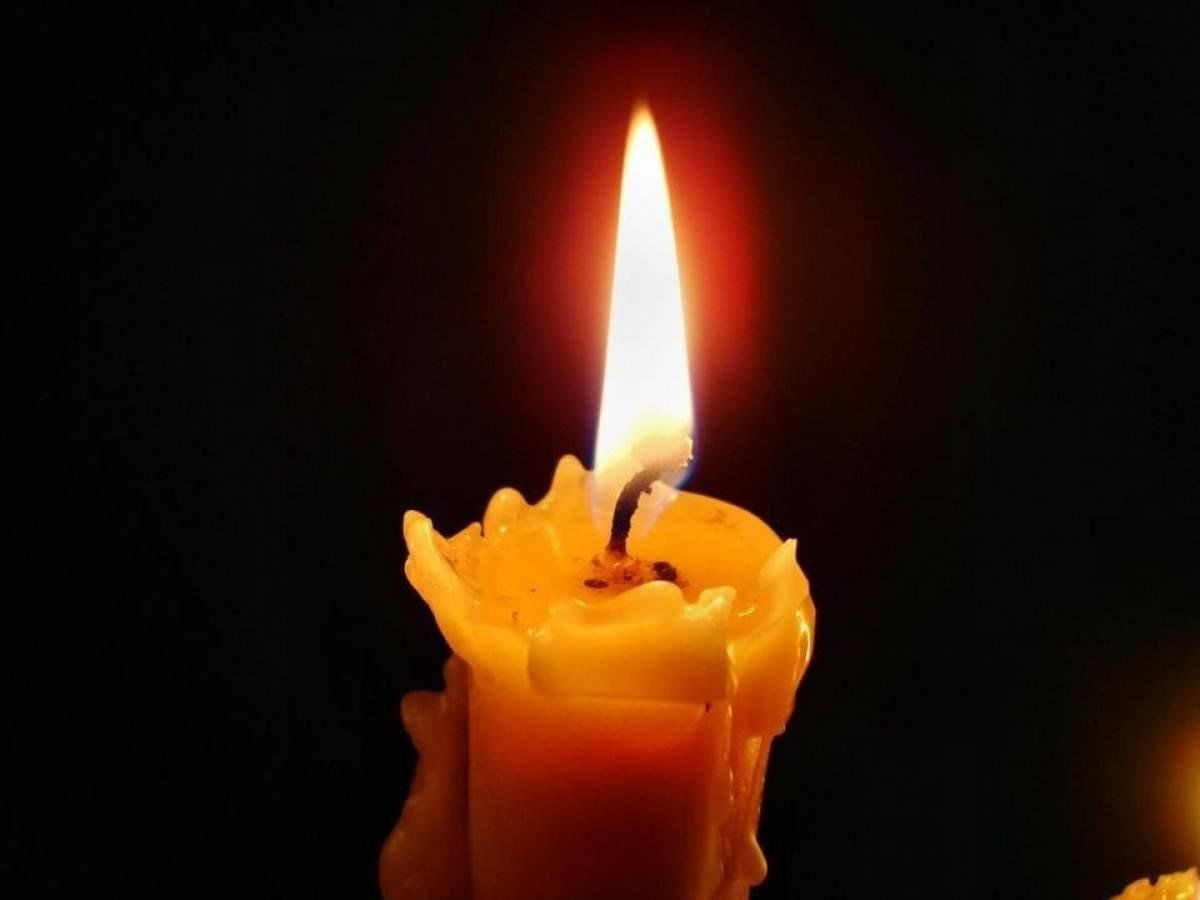 Владимир   Якимчук
19 февраля 2023
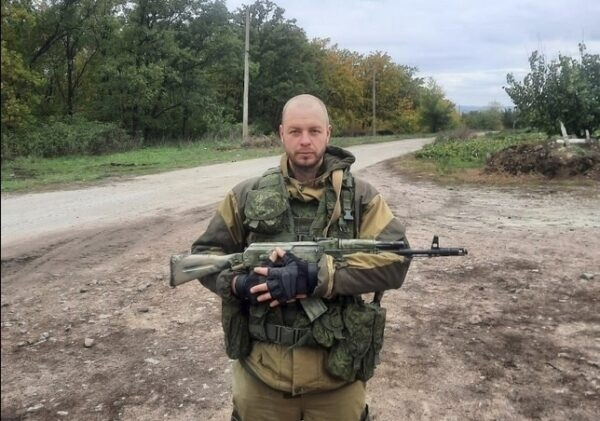 Смерть настигла его 19 февраля 2023 года при возвращении с боевого задания в Донецкой народной республике. Владимир Якимчук похоронен на Аллее Героев городского поселения Красное Село. Указом президента России Владимир Сергеевич посмертно награжден Орденом Мужества.
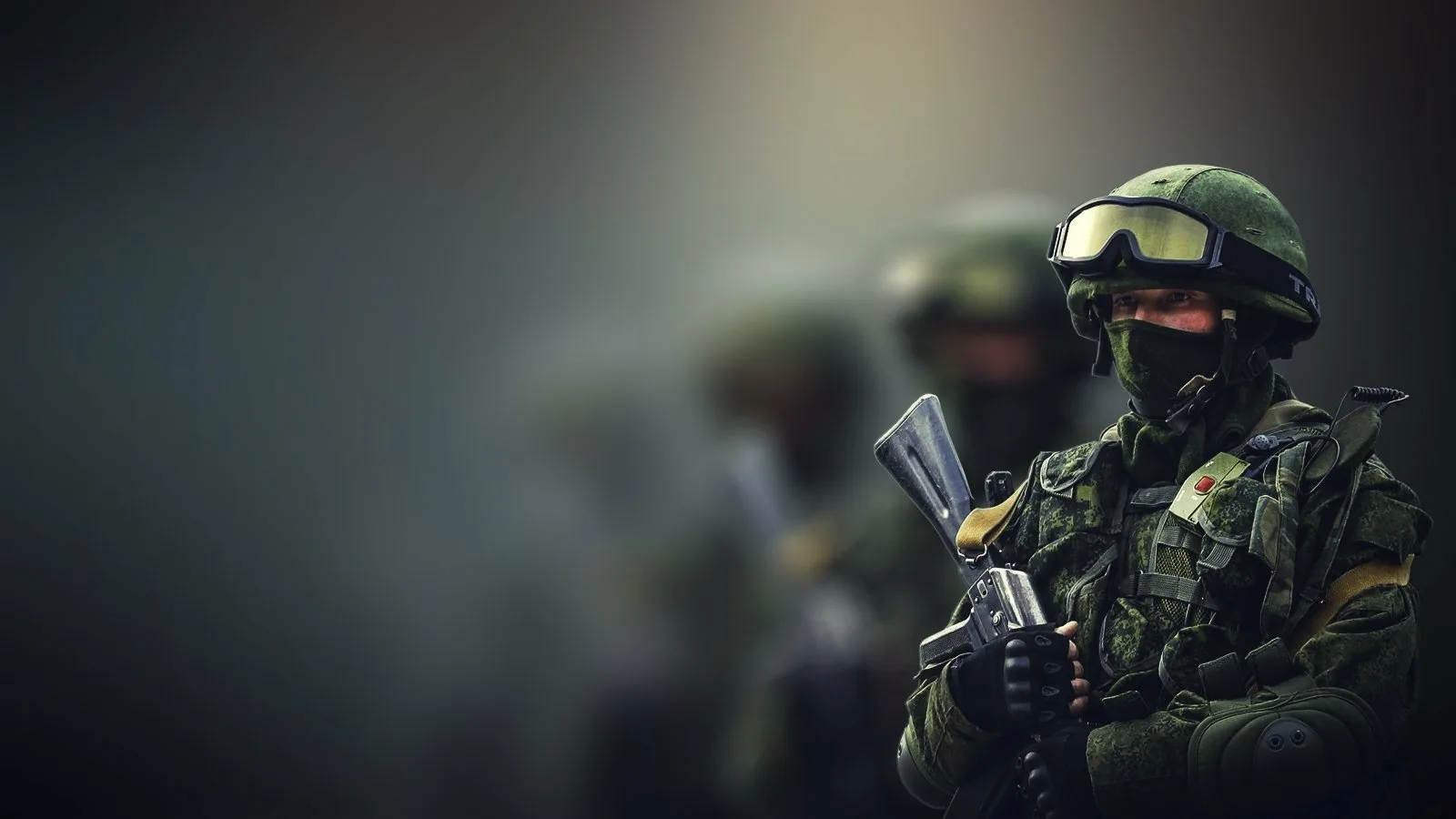 Не нужны нам ни Харьков, ни Киев,
И Полтавская ночь не нужна,
Потому, что безмерна Россия,
И чужого не хочет она.
Нашей технике нет здесь  преграды,
И встречает, как братьев, Донбасс.
Не грозите России, не надо,
Пока русский не трогает вас